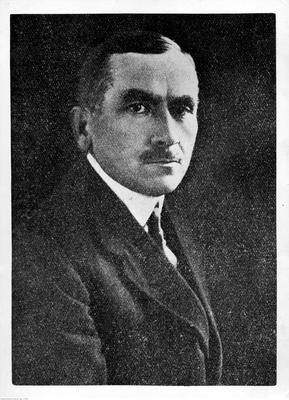 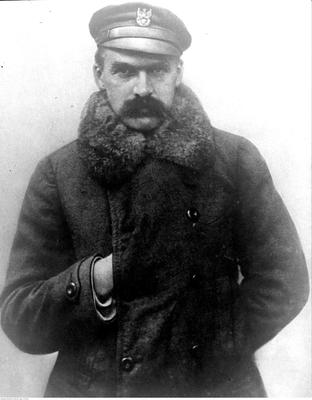 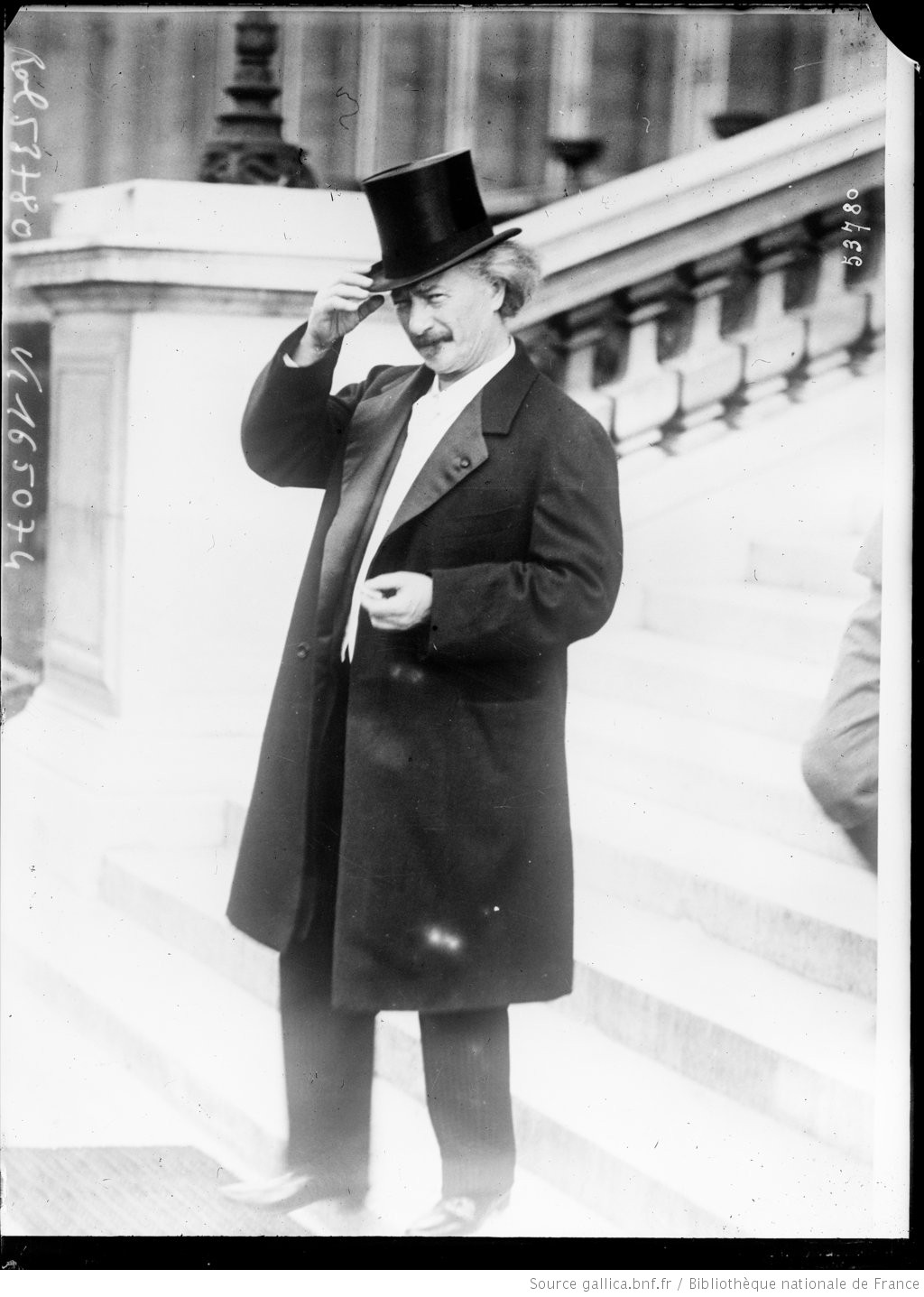 Fotografia ze zbiorów Narodowego Archiwum Cyfrowego
Domena publiczna
Fotografia ze zbiorów Narodowego Archiwum Cyfrowego
Orientacja prorosyjska
tournée po Stanach Zjednoczonych
Narodowa Demokracja
Orientacja proaustriacka
Legiony Polskie